ПОРТФОЛИО
Гусевой Елены Георгиевны
инструктора по  физической культуре
МДОУ «Детский сад № 41 р.п. Петровское
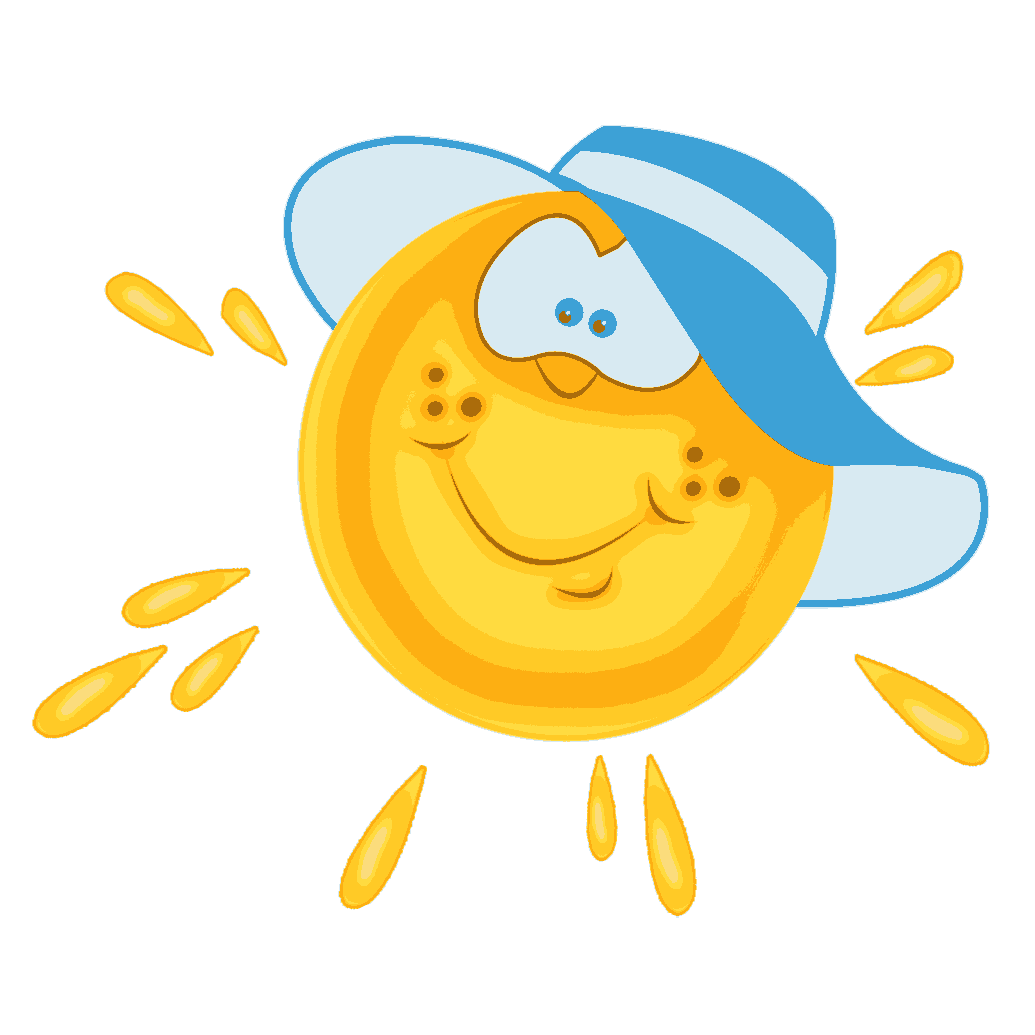 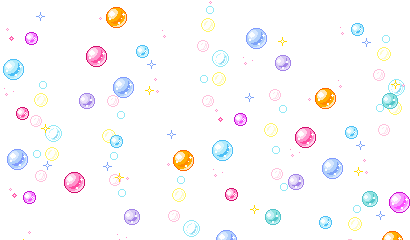 Моя   визитка
Гусева Елена Георгиевна.
В 1982г.окончила Рыбинское педагогическое училище . Специальность «Дошкольное воспитание» Квалификация «Воспитатель детского сада»
Стаж педагогической работы 34 года
В должности инструктора физкультуры – 8 месяцев.
Заявляю на 1 квалификационную категорию
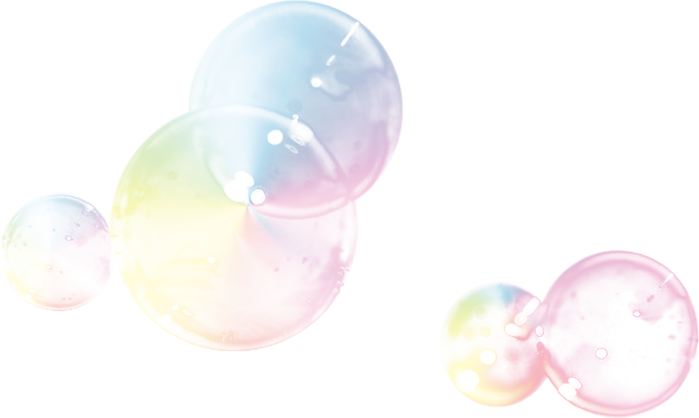 Мой жизненный девиз :
«Никто не знает своих сил , пока не попробует.» 
				И.В. Гетте
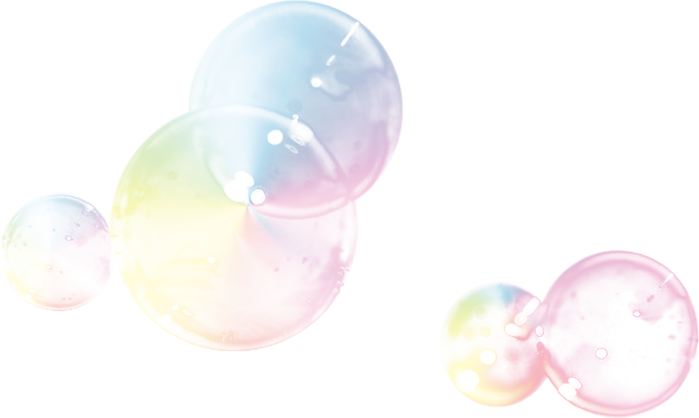 Педагогическое кредо :
«Забота о здоровье – это важнейший труд воспитателя . От здоровья и жизнедеятельности детей зависит их духовная жизнь , умственное развитие, прочность знаний , вера в свои силы.» (В.А.Сухомлинский)
сведения о  ранее  присвоеннойквалификационной категории
27.06.1991г. Присвоено звание «Воспитатель-методист»
 10.03.1994г.  присвоена  первая  квалификационная  категория
18.03.1999г. подтверждена первая квалификационная категория
15.10.2004г. Подтверждена первая квалификационная категория
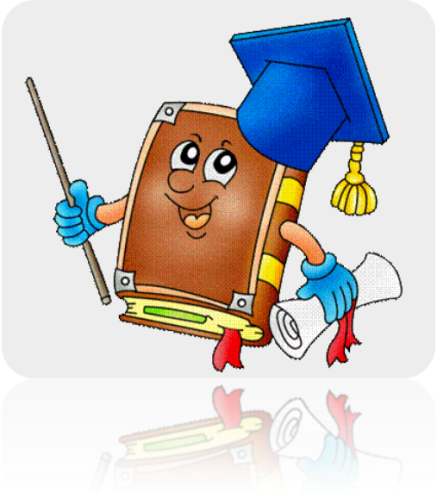 Курсы повышения квалификации
Эссе «Моя педагогическая философия»
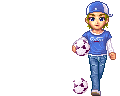 Каждый день прихожу в спортивный зал, проводя зарядку, занятия я размышляю: чему я хочу научить детей? Бегать, прыгать, играть…  Это, конечно, важно, но наверное самое главное, научить детей быть здоровыми.  Здоровью научить нельзя, надо воспитать в детях потребность быть  здоровым. Выходит по сути  я не инструктор по физической культуре, а воспитатель. Мы часто слышим: дети – наше будущее. Я формирую это будущее. И то, насколько дети будут успешны, а значит, счастливы, полезны для общества, зависит от состояния их здоровья, а значит, и от меня.
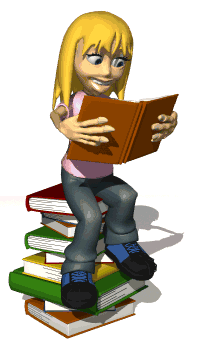 Используемые программы , 	методики , технологии
Программы развития и воспитания детей в детском саду:
«От рождения до школы» Веракса . К Программе воспитания и обучения в детском саду мною используется следующее методическое обеспечение:
Пензулаева Л.И. Оздоровительная гимнастика для детей дошкольного возраста (3-7 лет).
Пензулаева Л. И. Физкультурные занятия в детском саду. Конспекты занятий.
Степаненкова Э.Я. Методика проведения подвижных игр. Пособие для педагогов дошкольных учреждений.
Степаненкова Э.Я. Физическое воспитание в детском саду. Программа и методические рекомендации.
Так же порционно использую в своей работе такие физкультурно-оздоровительные программы и технологии как:
Технология организации совместной деятельности педагогов, родителей и детей «Веселая физкультура» на основе педагогической разработки Казиной О.Б.
«Здоровячок»  Программа оздоровления детей в ДОУ (авторы Никанорова Т.С. и Сергиенко Е.М.
 Ритмопластика «Ритмическая мозаика» автор Буренина А.И.
Здоровьесберегающие технологии и методики, описанные в 	программах:
   «Зеленый уголок здоровья» М. Ю. Картушина
   «Подари здоровье детям» Л. В. Гаврючина
   «Развивающая педагогика оздоровления» Кудрявцев В. Т., Егоров Б. Б.
		   Технологии:
    Проектного обучения , использование метода проектов 
    Дыхательная гимнастика Стрельниковой
    ИКТ: использование ТСО и мультимедийных презентаций в 	образовательной деятельности
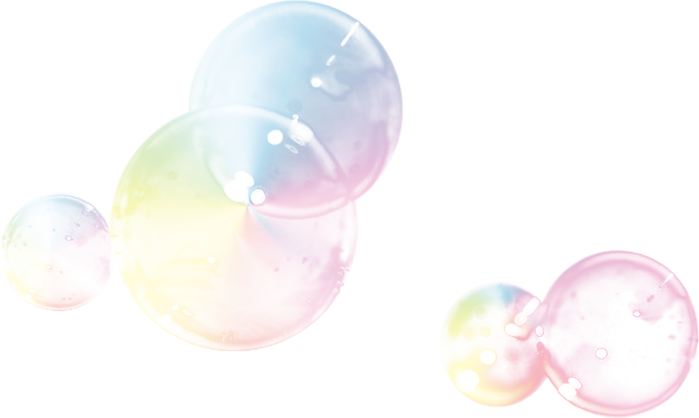 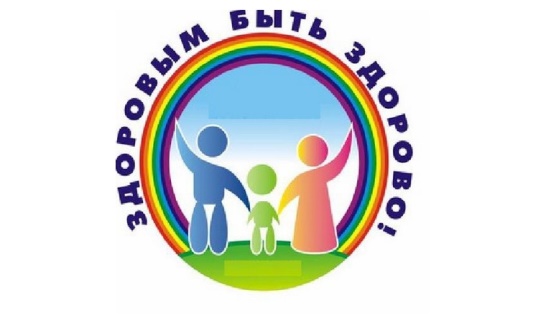 МНЕ  ИНТЕРЕСНА  ТЕМА
Единство  ДОУ и семьи в приобщении детей старшего дошкольного возраста   к  здоровому образу жизни  в рамках проекта «Быть здоровыми хотим» 
    Цель проекта: приобщение детей дошкольного возраста к занятиям физической культурой посредством педагогического и семейного влияния.
   Результат проекта: повышение эмоционального, психологического, физического благополучия детей, сформированности гигиенической культуры, улучшение соматических показателей здоровья, наличие потребности в здоровом образе жизни и возможностей его обеспечения.
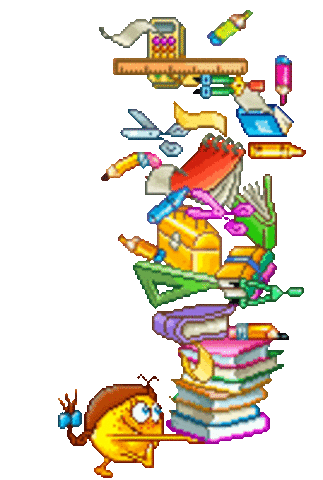 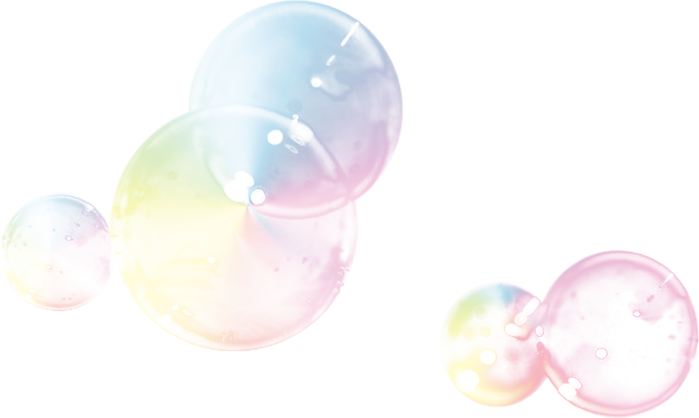 Методическая копилка
Комплексы утренней гимнастики для детей 3-6 лет
  Комплексы ОРУ для детей 3-6 лет.
  Консультации для воспитателей.
  Консультации для родителей.
  Картотека подвижных игр.
  Комплексы упражнений для профилактики  и коррекции          	плоскостопия  у детей дошкольного возраста
  Сценарии праздников и развлечений.
  Методическое пособие «Зимние и летние виды спорта»
   Методическое пособие «Правила  поведения в зале» 
  Методическое пособие «Мячи бывают разные»
   Конспекты занятий.
   Перспективное и календарное планирование.
   Картотека игр «Здоровье и безопасность»
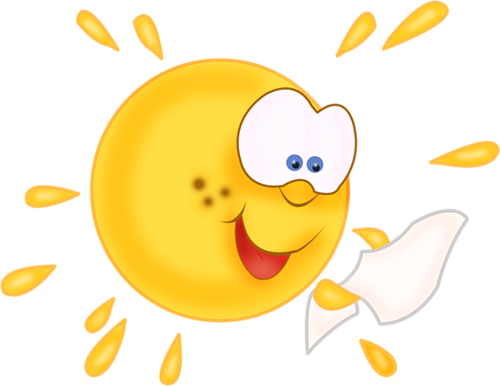 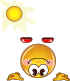 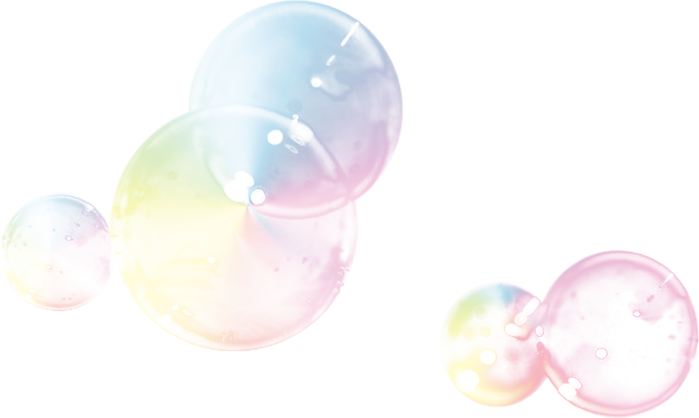 Игровое пособие «Мы разучиваем новую игру» «Игровой 	парашют» 
 Мастер –класс «Айрис –Фолдинг»
 Проект «Неделя здоровья в ДОУ
 Участие в проекте «Наш огород»
	
  Компьютерные презентации : 
« Угадай  вид спорта»»
«Олимпийские надежды»
«Неделя здоровья в ДОУ»
«Айрис – Фолдинг»
« Мы за здоровый образ жизни»
«Моя спортивная мама»
« Школа космонавтов»
« Помни правила движения»
«Физкульт –Ура !»
«Полезные и вредные продукты»
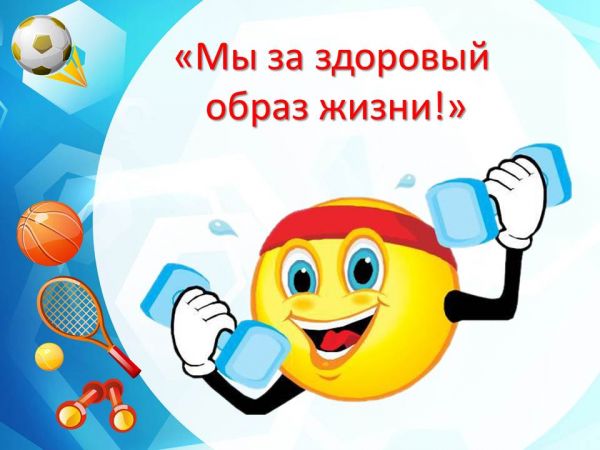 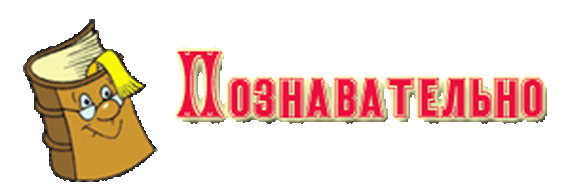 Участие в семинарах, конференциях, методических объединениях
Выступление на педсовете . Презентация проекта « Неделя здоровья в ДОУ»  .
Участие в областном «Педагогическом субботнике» на тему « Мастер – класс как форма представления актуального педагогического опыта».
Участие в методических объединениях Ростовского района . 
Участие в межмуниципальном семинаре –практикуме инструкторов  по физической культуре на тему : «Использование инновационных технологий в физическом воспитании дошкольников». 
Выступление на педсовете « Презентация совместного досуга  « Моя спортивная мама».
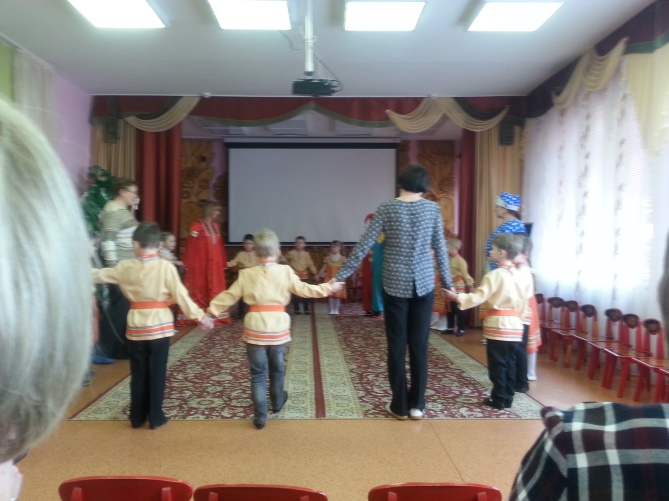 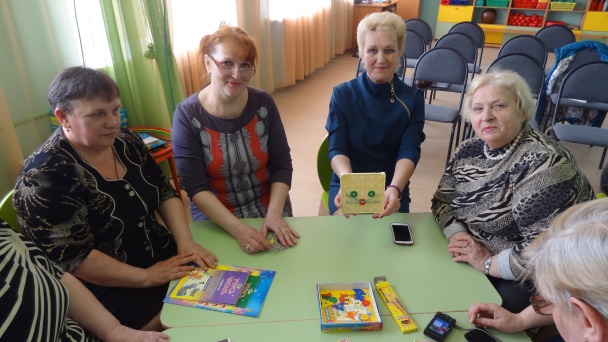 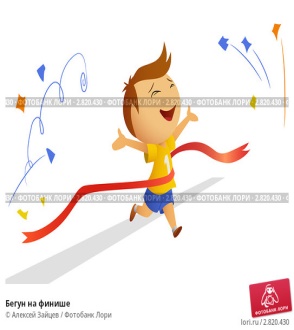 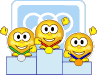 Участие в конкурсах, соревнованиях
Участие в танцевальном конкурсе «Хрустальный башмачок 4» Приз зрительских симпатий.
 Участие в районом фестивале  спортивного танца «Должны смеяться дети» Диплом участника.
Участие в районном  спортивном празднике «Папа , мама , я – спортивная семья»
Участие в выставке декоративно – прикладного искусства  , рукоделия , народных промыслов и ремёсел «Таланты земли Ростовской» Диплом участника. 
Участие в муниципальном туре Международного конкурса портных любителей и профессионалов «Серебряная нить – 2017» Диплом участника.
Участие  в муниципальном туре конкурса «Помни каждый гражданин спасенья номер -01» Грамоты победителей
.Участие в муниципальном конкурсе на лучшую разработку дидактической игры (пособия )по развитию речи   среди педагогов МДОУ Ростовского МР. Сертификат участника.
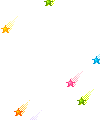 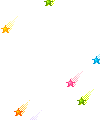 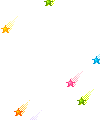 Участие в муниципальном конкурсе «Наш  тёплый дом»
Участие во всероссийской семейной  акции « Сохрани жизнь! Сбавь скорость !»
Участие в муниципальном конкурсе «Охрана труда глазами детей»
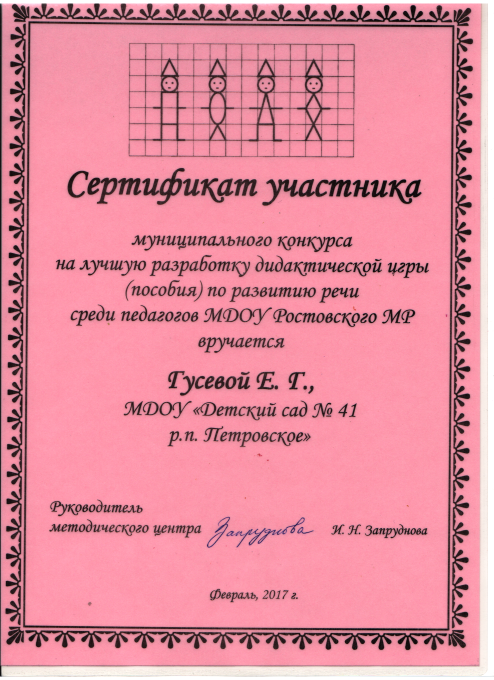 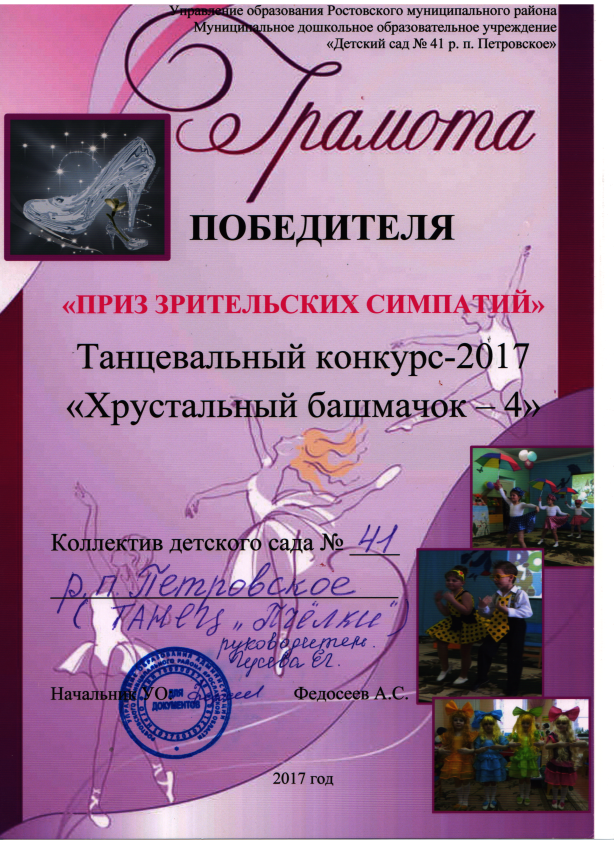 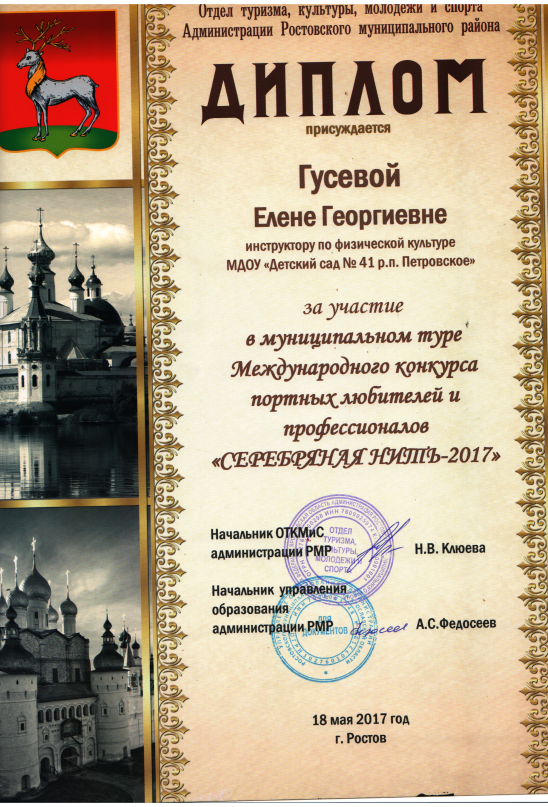 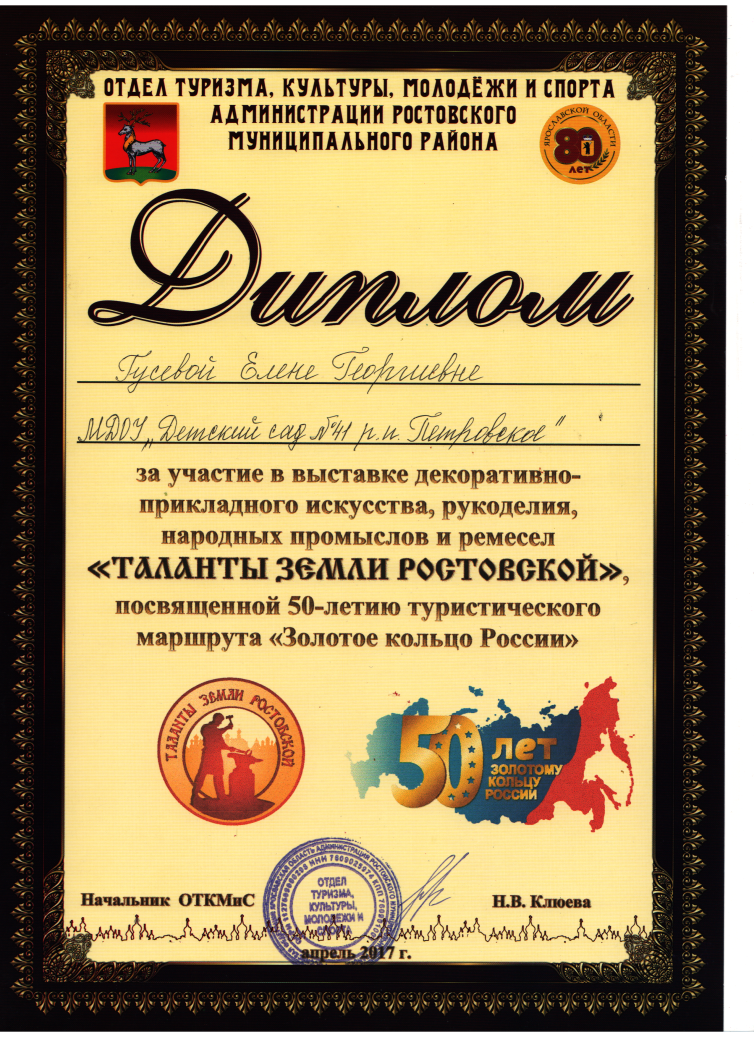 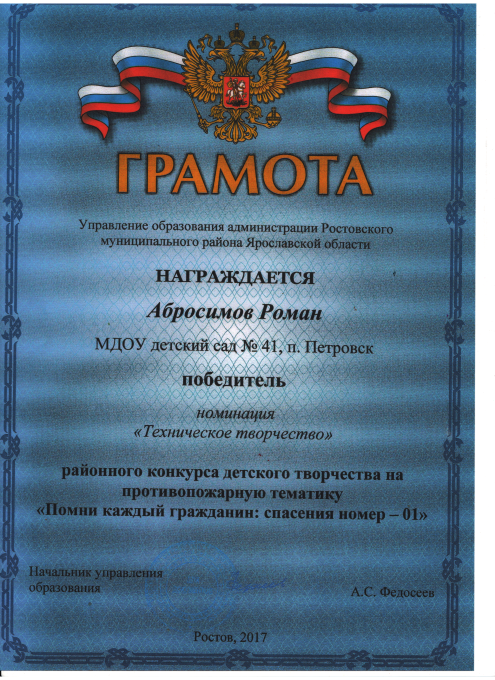 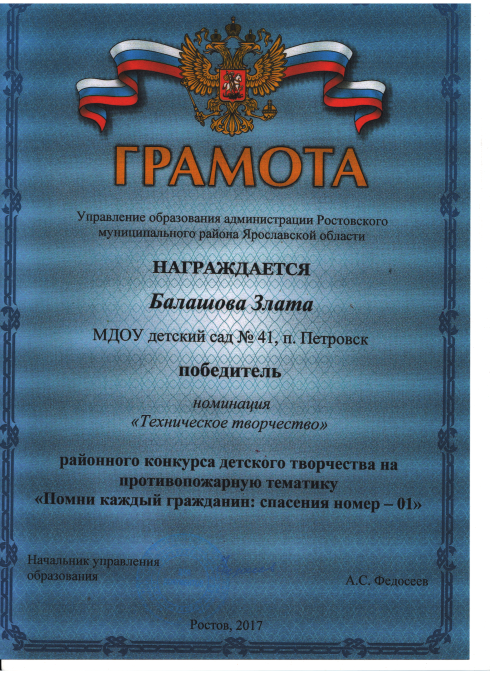 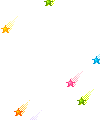 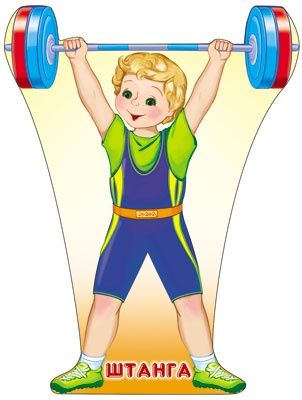 Физкультура , физкультура ….
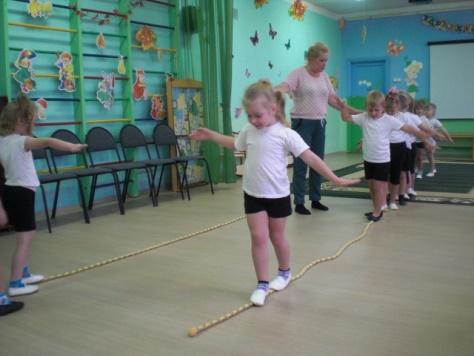 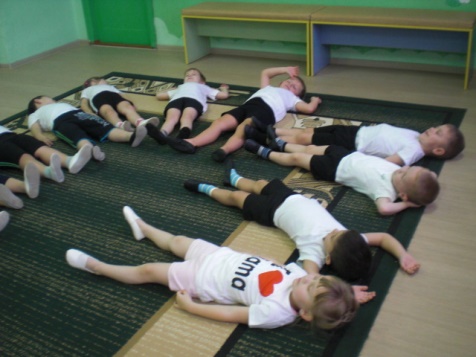 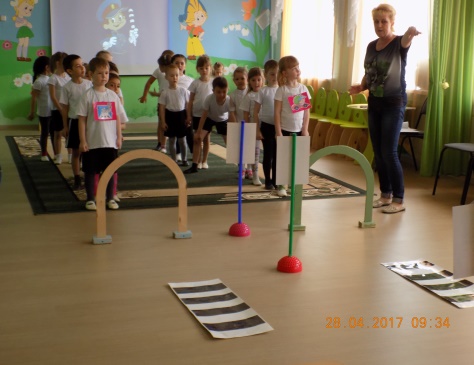 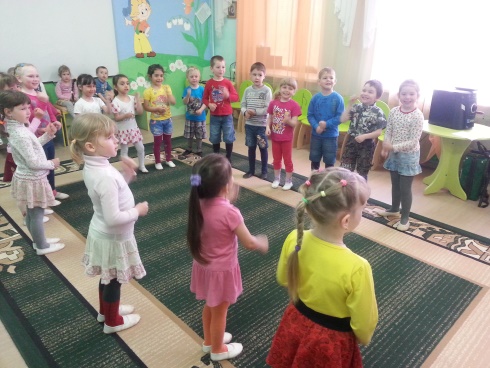 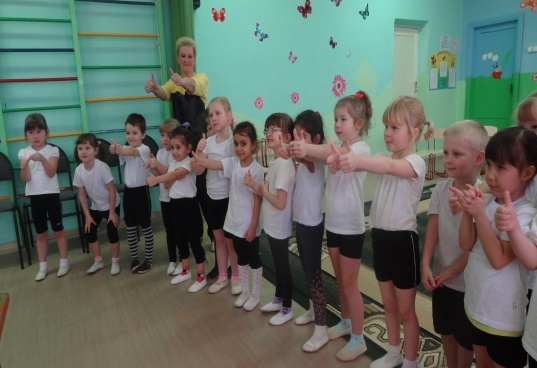 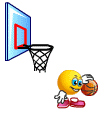 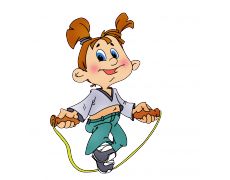 Развиваемся играя
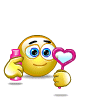 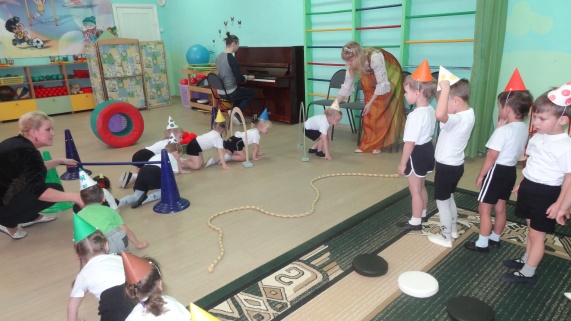 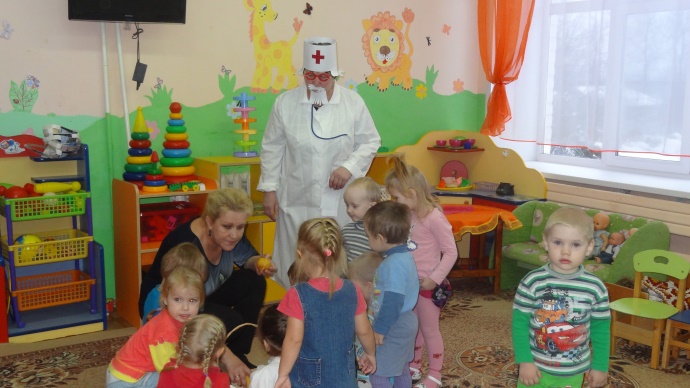 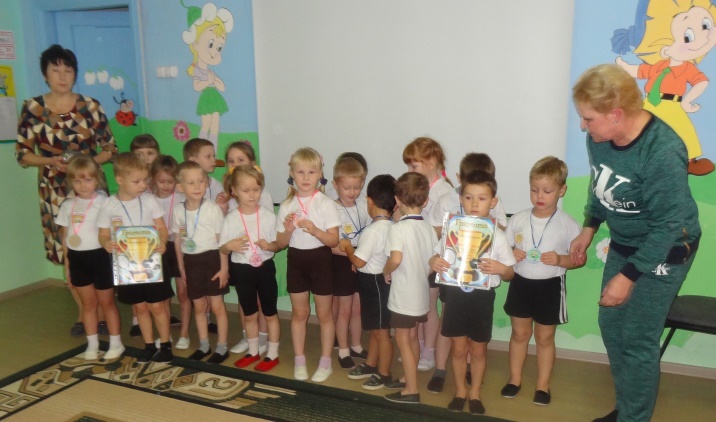 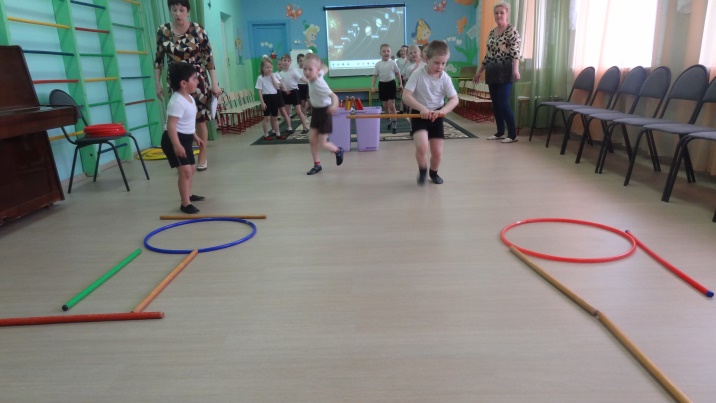 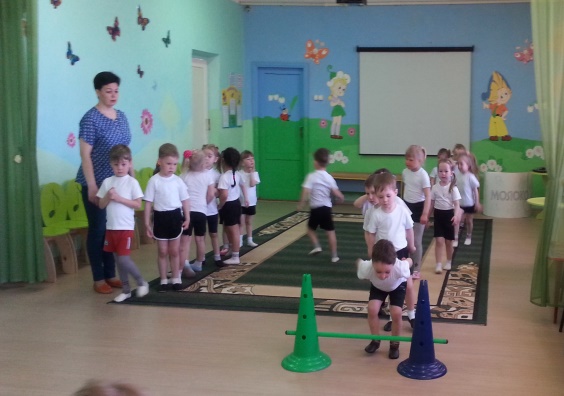 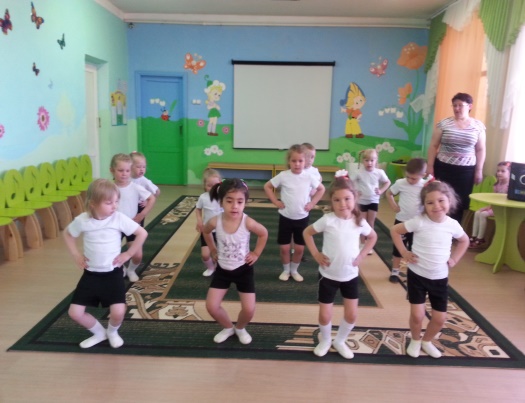 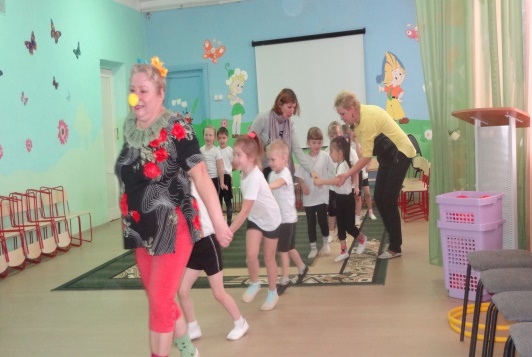 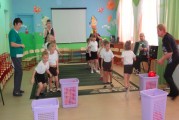 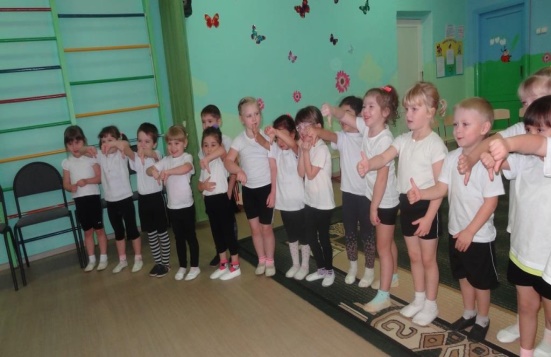 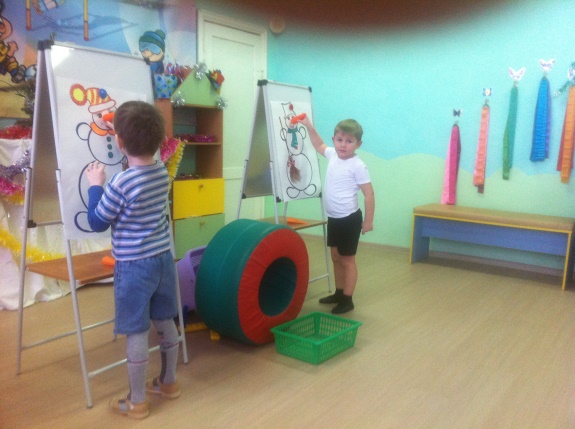 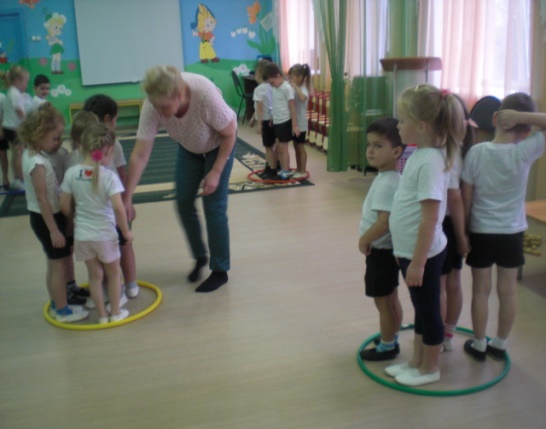 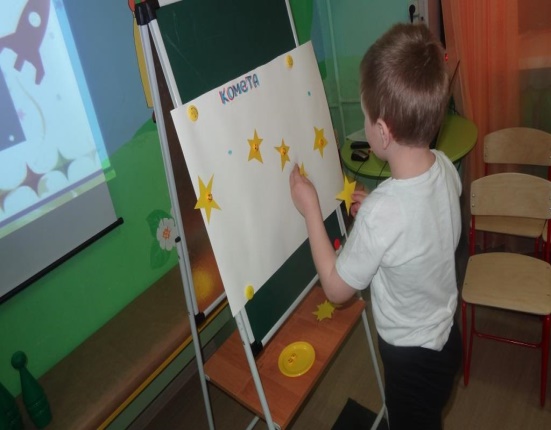 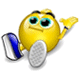 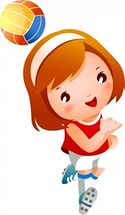 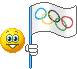 Кружок 	«Спортивная карусель»
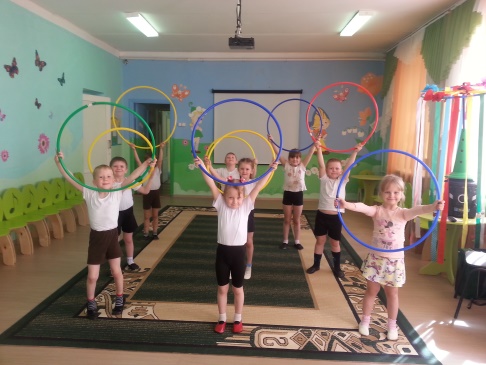 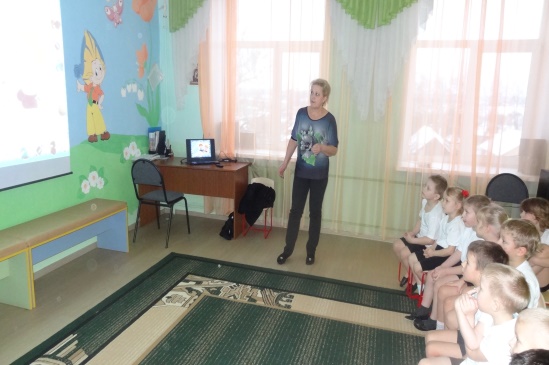 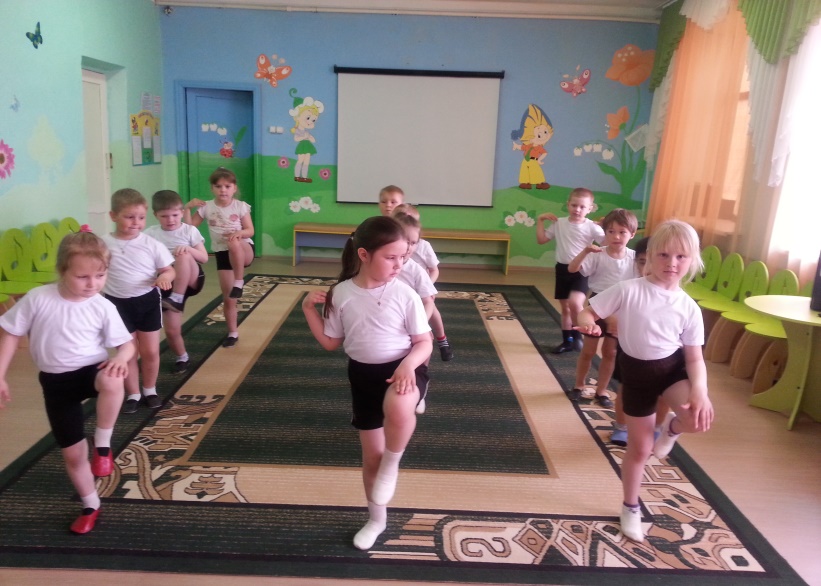 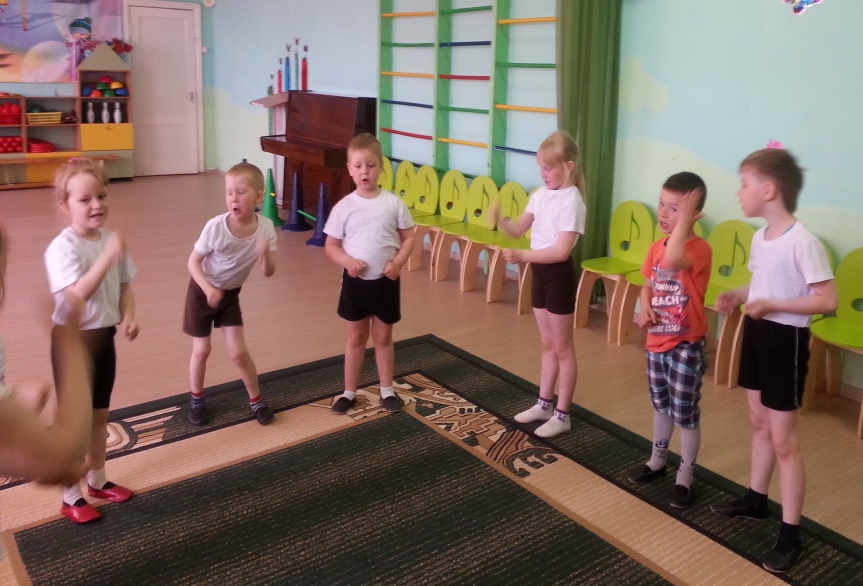 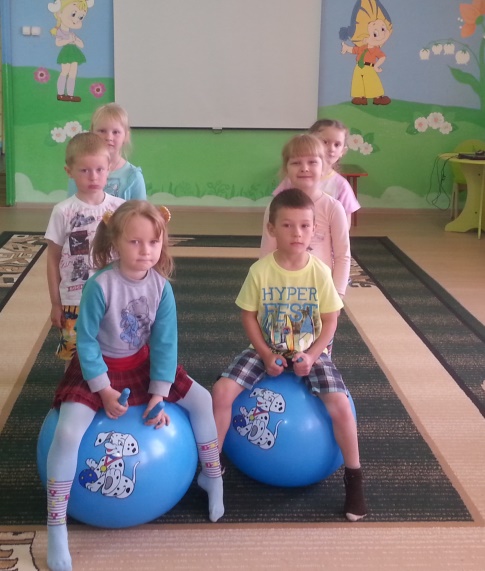 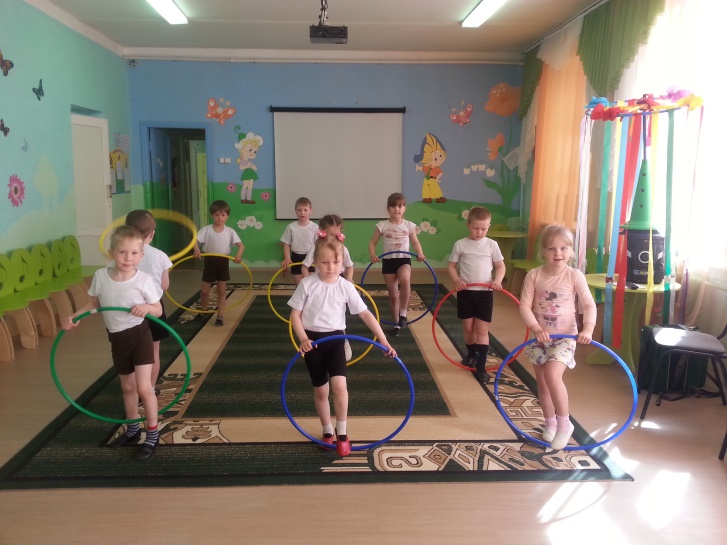 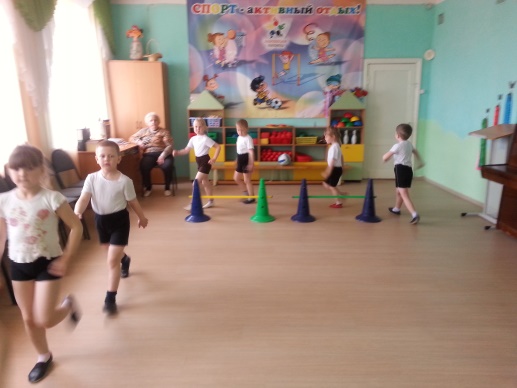 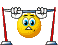 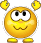 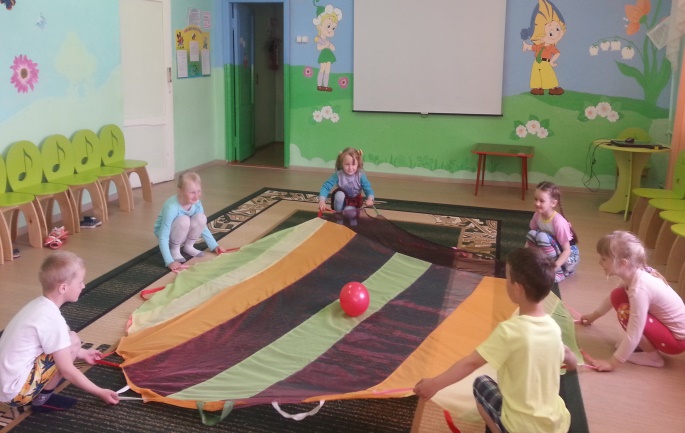 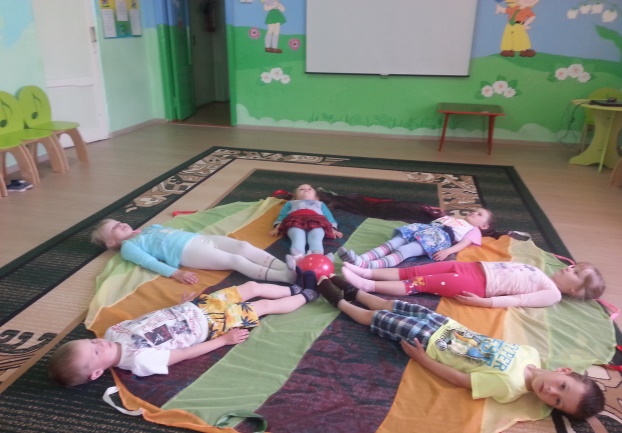 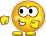 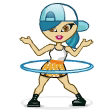 такая вот я разная
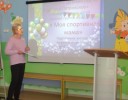 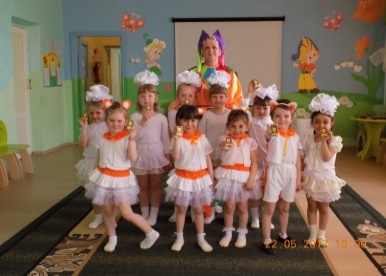 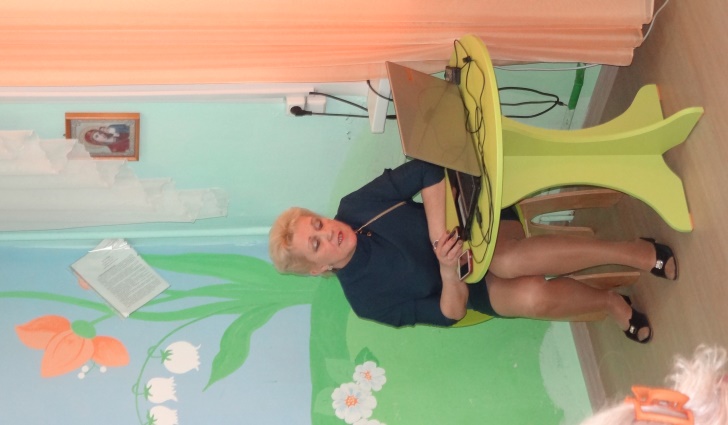 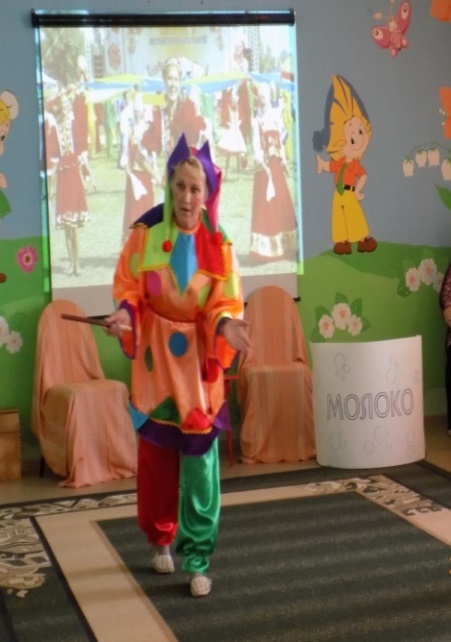 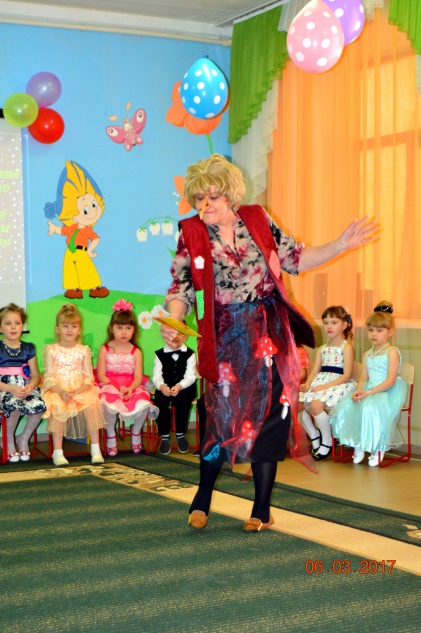 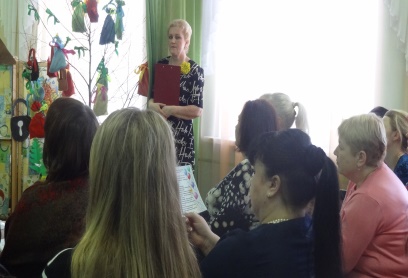 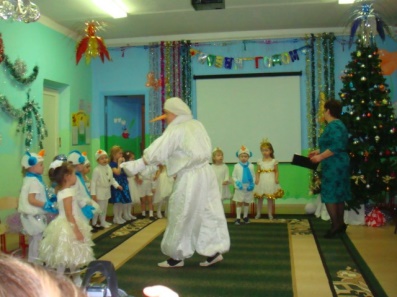 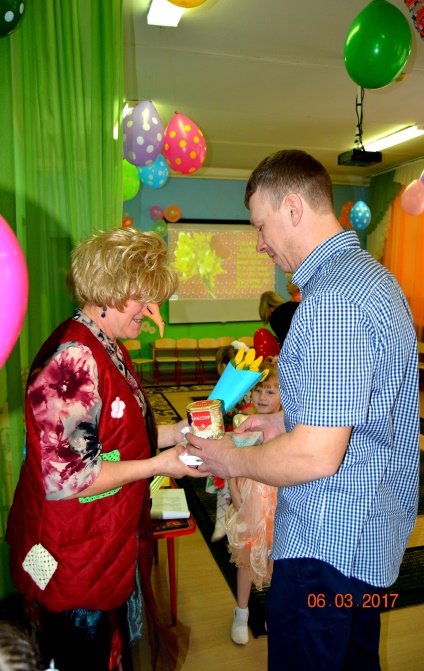 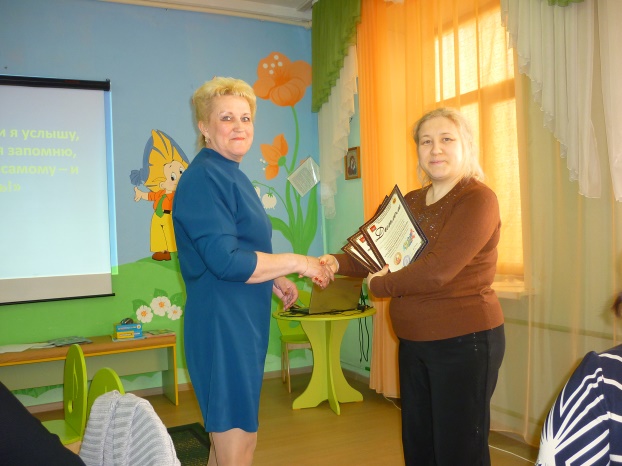 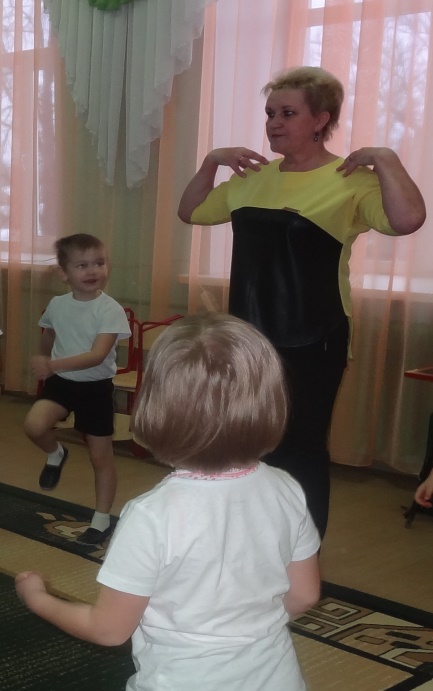 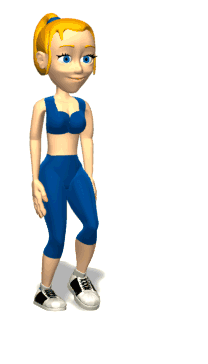 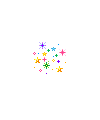 СПАСИБО ЗА ВНИМАНИЕ!
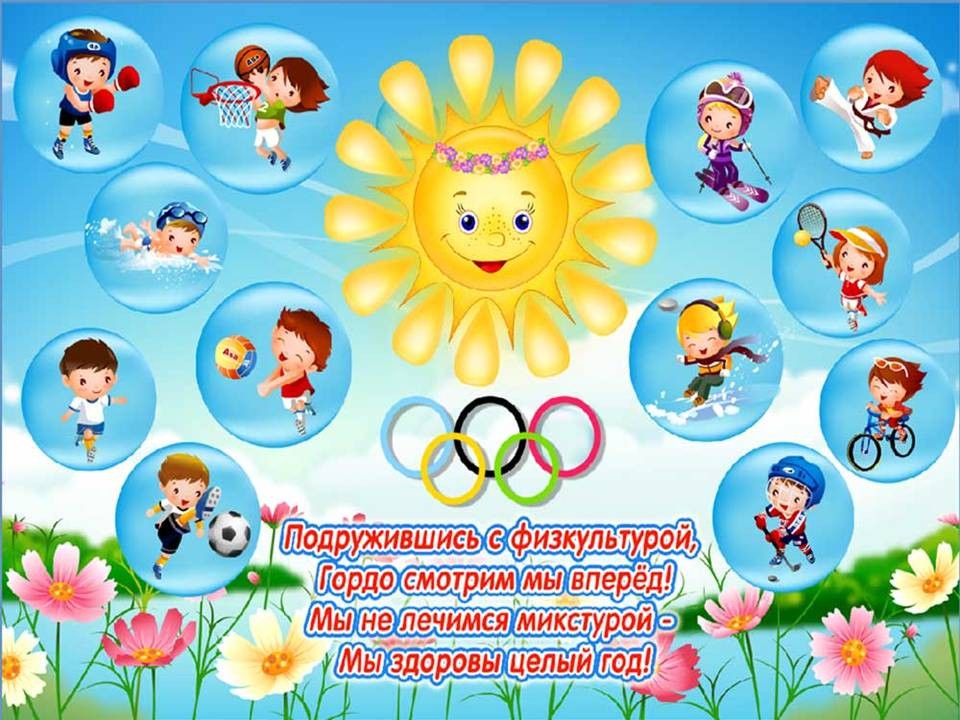